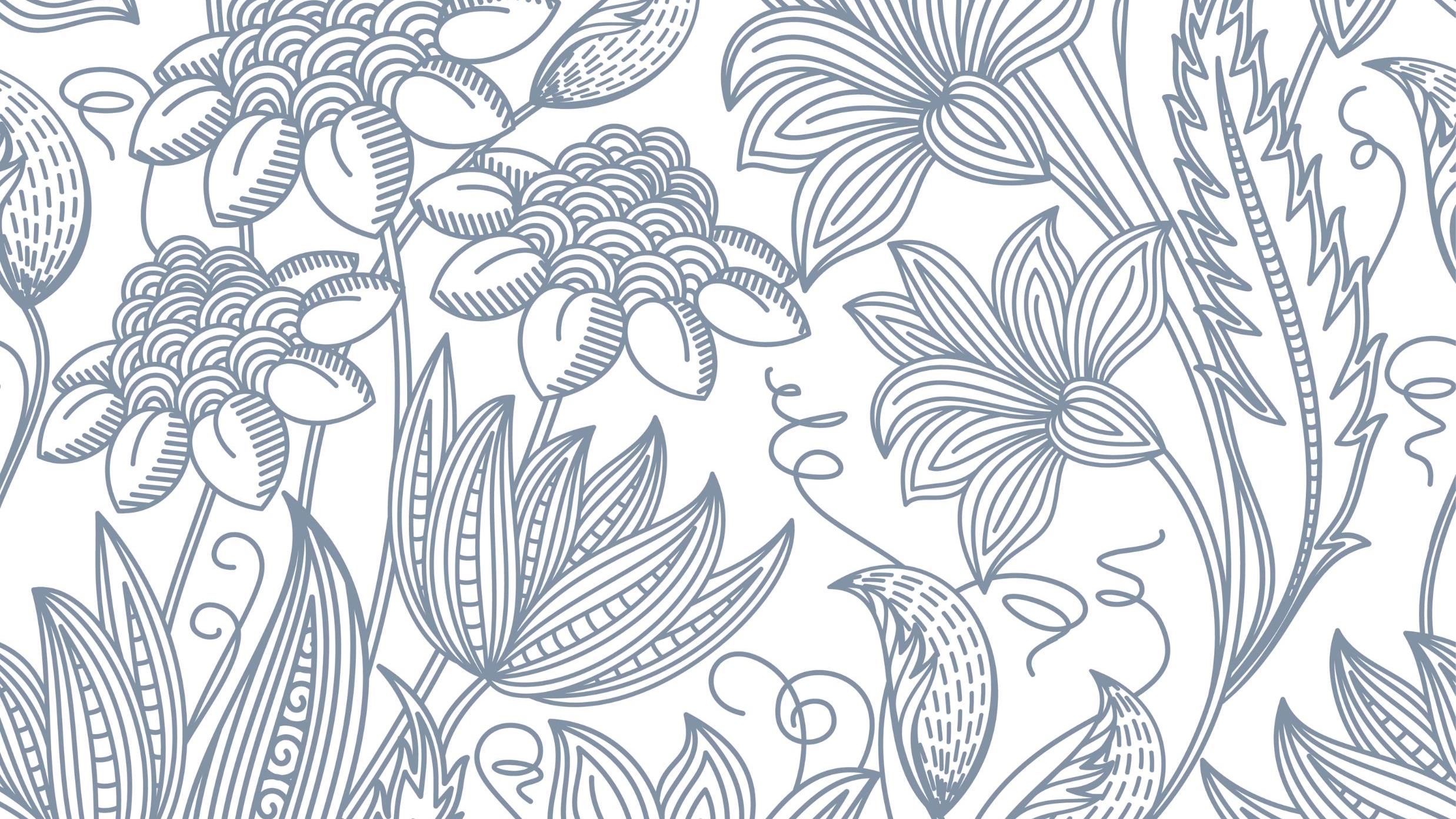 Welcome to advisory!
Ms. Johnson
Let’s get to know each other’s names!
Make a circle (move to project area?)
Say your name and make a signature move to go with it! Class repeats your name and move 
Next, imagine we are all going on a picnic together!
What will you bring? Say your name and something you are bringing that starts with the same letter as your name. Ex. Ms. Johnson will bring Jerk Chicken
Return to room
Where you at?
Do you have any pressing issues or concerns at this moment? Is there anything you need? 
Do you have your log in information, computer, access to canvas and Synergy (StudentVue). Does your family have any questions, concerns or wonderings?

Record on posters!
What is one POSITIVE take away you have from remote learning? What did you realize about yourself, your community or the world?
What is one habit you have that you want to change?
The Purpose of Advisory
Review poster
Family connections
Survey (if needed!) https://tinyurl.com/RAHS3160
Planners
Closing
What did you love about advisory last year?
What did you hate about advisory last year?
Teacher introduction (time allowing)